Απόστολος Παύλος
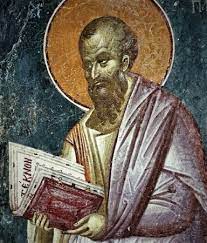 Πτυχές του χαρακτήρα του
Ήταν ένας αυθόρμητος άντρας, άσχετος από διοικητικά, που λειτουργούσε μόνο με τη φλόγα της ψυχής του, έκανε ό,τι νόμιζε σωστό την κάθε στιγμή, εμπιστευόταν τους πάντες, γι’ αυτό και δε σκεφτόταν τις πολύπλοκες συνέπειες που μπορεί να είχαν οι αυθόρμητες και ειλικρινείς ενέργειές του, μπερδευόταν, θύμωνε όταν έβλεπε αδικίες και διαμάχες (τις οποίες δεν άντεχε), πανηγύριζε όταν χαιρόταν, κοκκίνιζε όταν τον πρόσβαλλαν και αγαπούσε –αγαπούσε, αγαπούσε, αγαπούσε! Τον κατηγορούσαν ότι ήταν “κατά πρόσωπον ταπεινός” (ντροπαλός και δειλός) και διαμαρτύρεται γι’ αυτό στη Β΄ Κορινθ. 10, 1.
Και μόνο η ύπαρξη των επιστολών αποδεικνύει ότι ο Παύλος δεν είχε στο νου του ένα συγκεκριμένο σύστημα ηθικής, που το δίδασκε ή το επέβαλλε στα μέλη των Εκκλησιών που ίδρυε. Κήρυττε απλά τη σταύρωση και την ανάσταση του Χριστού, βάφτιζε (ο ίδιος η οι συνεργάτες του) όποιον αποδεχόταν το μήνυμά του, πιθανόν χειροτονούσε κάποιον επίσκοπο, όπως τον Τίτο στην Κρήτη και τον Τιμόθεο στην Έφεσο, και μετά πήγαινε παρακάτω, όπου θεωρούσε ότι τον οδηγεί ο Θεός. Γι’ αυτό χρειαζόταν αργότερα να στείλει τις επιστολές και να αναλύσει τις θεολογικές του απόψεις (π.χ. για τη σχέση μωσαϊκού νόμου και χριστιανισμού, τη συμπαντική διάσταση του προσώπου και του έργου του Χριστού ως συνδημιουργού του κόσμου ή ως δεύτερου Αδάμ κ.λ.π.), ν’ απαντήσει σε ερωτήματα των χριστιανών για ζητήματα ηθικής ή να προβεί σε παρεμβάσεις όπου παρουσιάζονταν προβλήματα.
Ο λόγος του στον Άρειο Πάγο
Ο Απόστολος Παύλος (Ταρσός, Κιλικία 5 – 15 μ.Χ. – 66 – Ρώμη 68 μ.Χ.) οδηγήθηκε στον Άρειο Πάγο, γύρω στο 51 μ.Χ., μετά από διάλογο που είχε με τους Στωικούς και τους Επικουρείους στην αγορά της Αθήνας, έναν από τους τόπους όπου κήρυττε εκτός από την τοπική ιουδαϊκή συναγωγή. Ωστόσο, είναι δύσκολο να διευκρινιστεί αν ο «Άρειος Πάγος» που αναφέρουν οι Πράξεις των Αποστόλων ήταν ο γνωστός λόφος ή το σεβαστό δικαστικό σώμα. Αμφότερες οι εκδοχές έχουν τα επιχειρήματά τους. Οι απόψεις για το λόγο που οδήγησε τον Παύλο στον Άρειο Πάγο ποικίλλουν. Το ότι ο Παύλος δικάστηκε από τον Άρειο Πάγο είναι κάτι που μαρτυρούν οι Πατέρες της Εκκλησίας. Επιπλέον, έχει σχολιαστεί ότι το πρωτότυπο κείμενο της αφήγησης δίνει την αίσθηση πως ο Άρειος Πάγος ήταν όντως το δικαστικό σώμα. Το γεγονός, επίσης, ότι οι επικριτές του Παύλου υποστήριζαν πως κήρυττε «ξένα δαιμόνια» μπορεί να συσχετιστεί με τις αρμοδιότητες του δικαστικού σώματος του Αρείου Πάγου, μεταξύ των οποίων ήταν η προάσπιση της θρησκείας και των ηθών των Αθηνών. Μάλιστα, η περίπτωση του Παύλου φαίνεται να μοιάζει με αυτήν του Σωκράτη, καθώς ο τελευταίος είχε προσαχθεί στον Άρειο Πάγο με την κατηγορία ότι διέφθειρε τους νέους, αμελούσε τα παραδοσιακά θρησκευτικά καθήκοντα και εισήγε θρησκευτικούς νεωτερισμούς. Αν ωστόσο ο Παύλος όντως δικάστηκε, τότε πιθανότατα αυτό έγινε στη Βασιλική Στοά, που βρισκόταν στην αγορά, διότι θεωρείται ότι εκείνη την εποχή στον χώρο του λόφου γίνονταν δίκες μόνο για ανθρωποκτονίες. Δεδομένης της εκδοχής της δίκης, η υπόθεση του Παύλου θεωρήθηκε ανάξια περαιτέρω εξέτασης λόγω της αναφοράς του στην ανάσταση των νεκρών. Στον αντίποδα των επιχειρημάτων επισημαίνεται πως στην ομιλία του Παύλου στον Άρειο Πάγο υπήρχε αρκετός κόσμος, συμπεριλαμβανομένων και γυναικών, γεγονός που ίσως δεν θα συνέβαινε αν γινόταν κανονική δίκη. Επιπλέον, η αφήγηση του συμβάντος στις Πράξεις των Αποστόλων δεν περιέχει κάποια δικαστική διαδικασία. Αν επομένως δεν έγινε δίκη, τότε ο Παύλος οδηγήθηκε στον λόφο του Αρείου Πάγου, με σκοπό να τον ακούσουν οι παριστάμενοι, οι οποίοι ενδιαφέρονταν για φιλοσοφική συζήτηση. — Βλ. Πράξεις 17:21. Σύμφωνα με μια τρίτη άποψη, η οποία προσπαθεί να συνδυάσει τα επιχειρήματα των άλλων δύο, ο Παύλος παρουσιάστηκε ενώπιον του σώματος του Αρείου Πάγου αλλά όχι για δίκη. Επρόκειτο απλώς για μια ακροαματική διαδικασία, προκειμένου οι άρχοντες να κρίνουν αν το κήρυγμα του Παύλου εγκυμονούσε πνευματικούς κινδύνους για τους Αθηναίους.
Πληροφορίες για εκείνον
Ο Απόστολος Παύλος, γνωστός στον δυτικό κόσμο και ως Άγιος Παύλος γεννηθείς ως Σαούλ, Ρώμη 66-68 μ.Χ. Ήταν μία από τις σπουδαιότερες προσωπικότητες της πρώιμης εποχής του Χριστιανισμού, υποστηρικτής της παγκοσμιότητας της Διδασκαλίας Του Ιησού. Για τον λόγο αυτό, έλαβε το όνομα «Ἀπόστολος τῶν ἐθνῶν». Έτσι, ο απόστολος Παύλος, όπως ο ίδιος λέει, γεννήθηκε στην Ταρσό της Κιλικίας, από γονείς ιουδαίους της φυλής Βενιαμίν. Ο πατέρας του ήταν Ρωμαίος πολίτης το οποίο μπορεί να σημαίνει ότι προερχόταν από τα ανώτερα στρώματα του πληθυσμού της Κιλικίας και ίσως ήταν φαρισαίος ως προς τις θρησκευτικές προτιμήσεις. Ο νεαρός Σαύλος (ο μετέπειτα απόστολος Παύλος) διδάχθηκε στη γενέτειρά του την εγκύκλια εβραϊκή παιδεία και στοιχεία φιλοσοφίας. Ο Στράβων σημειώνει ότι «ἐνταῦθα μὲν οἱ φιλομαθοῦντες ἐπιχώριοι πάντες εἰσί, ξένοι δ’ οὐκ ἐπιδημοῦσι ῥᾳδίως· οὐδ’ αὐτοὶ οὗτοι μένουσιν αὐτόθι, ἀλλὰ καὶ τελειοῦνται ἐκδημήσαντες καὶ τελειωθέντες ξενιτεύουσιν ἡδέως», δηλαδή ότι παρά τη δόξα της πόλεως αυτοί που διδάσκονται στις σχολές της είναι μόνο οι ντόπιοι. Και αυτοί μόλις καλύψουν τη βασική παιδεία φεύγουν για να συνεχίσουν αλλού τις σπουδές τους και να τελειοποιήσουν τις γνώσεις τους.
Σπουδές και Ανατροφή
Ελληνική παιδεία στην Ταρσόν και συγκεκριμένα στωική φιλοσοφία, ελληνικός τρόπος σκέψης και Ιουδαική στα Ιεροσόλυμα.
Η Ανατροφή του είναι σύμφωνη με τις Ιουδαικές του παραδώσεις.
Ο Απόστολος Παύλος στην Αθήνα
Στάθηκε μπροστά σε όλους στην μέση του Αρείου Πάγου και είπε:
Αθηναίοι, σας βλέπω ευλαβέστατους απο κάθε άποψη. Πράγματι, ενω περιδιάβαζα την πόλη σας και έβλεπα τους ιερούς τσας τόπους, βρήκα ανάμεσα σ’αυτούς κι ένα βιωμό, με την επιγραφή ‘’ στον Άγνωστο Θεό’’. Αυτόν,  λοιπόν, που εσείς τον λατρεύετε χωρίς να τον γνωρίζετε, αυτόν εγώ τώρα σας τον κάνω γνωστό.
ΒΙΒΛΙΟΓΡΑΦΙΑ - ΠΗΓΕΣ
https://fdathanasiou.wordpress.com/2014/06/28/%CF%80%CF%84%CF%85%CF%87%CE%AD%CF%82-%CF%84%CE%BF%CF%85-%CF%87%CE%B1%CF%81%CE%B1%CE%BA%CF%84%CE%AE%CF%81%CE%B1-%CF%84%CE%BF%CF%85-%CE%B1%CF%80%CE%BF%CF%83%CF%84%CF%8C%CE%BB%CE%BF%CF%85-%CF%80%CE%B1/
 http://www.athenssculptures.com/2014/05/apostle-pauls-speech-at-supreme-court.html
Απόστολος Παύλος – Βικιπαίδεια
Ο απόστολος Παύλος πριν από τη μεταστροφή του | Πεμπτουσία
Το τετράδιο εργασιών μου και το σχολικό βιβλίο